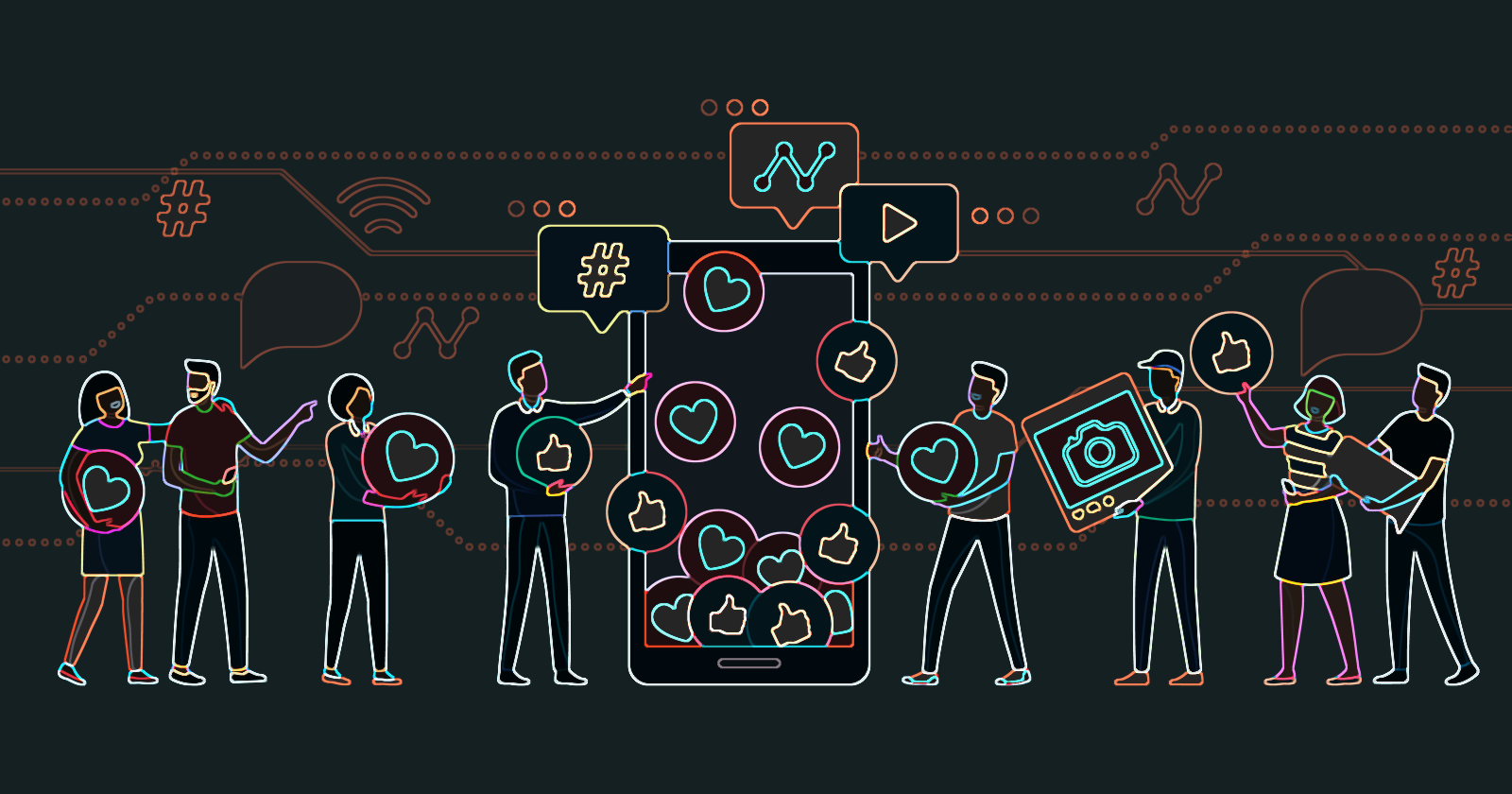 Online Behaviour reflection
Online Virtues
How can we make a habit of doing what is good and right online?
NOW THINK FOR YOURSELF

Do I show prudence in making the wisest choice in what I post, text or share online? 
Do I think before I make a comment?

                  YES

                   NO

              SOMETIMES
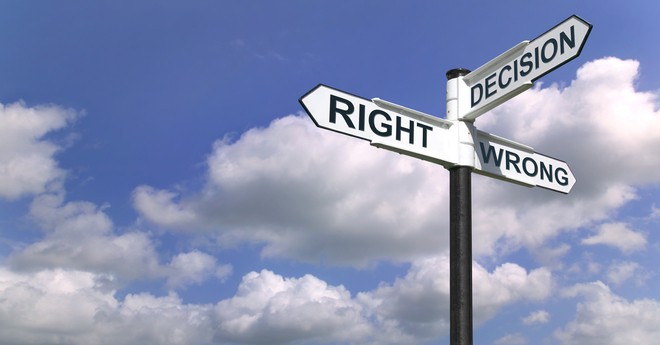 PRUDENCE
WHAT IS IT?

Making judgements of fact to see what is right and wise rather than what is easier. Skill of weighing facts to make a good judgement.
JUSTICE
NOW THINK FOR YOURSELF

Do I say/post/share/comment what is morally right?
Do I stop myself from posing something that I shouldn’t or may regret later?
 
YES

NO

SOMETIMES
WHAT IS IT?

Seeking to do what is right, fair and good. Doing what is honouring and morally right. 
We should always try to bring about what is right and not do anything wrong just as we wouldn’t in real life. We should stand up for others’ rights
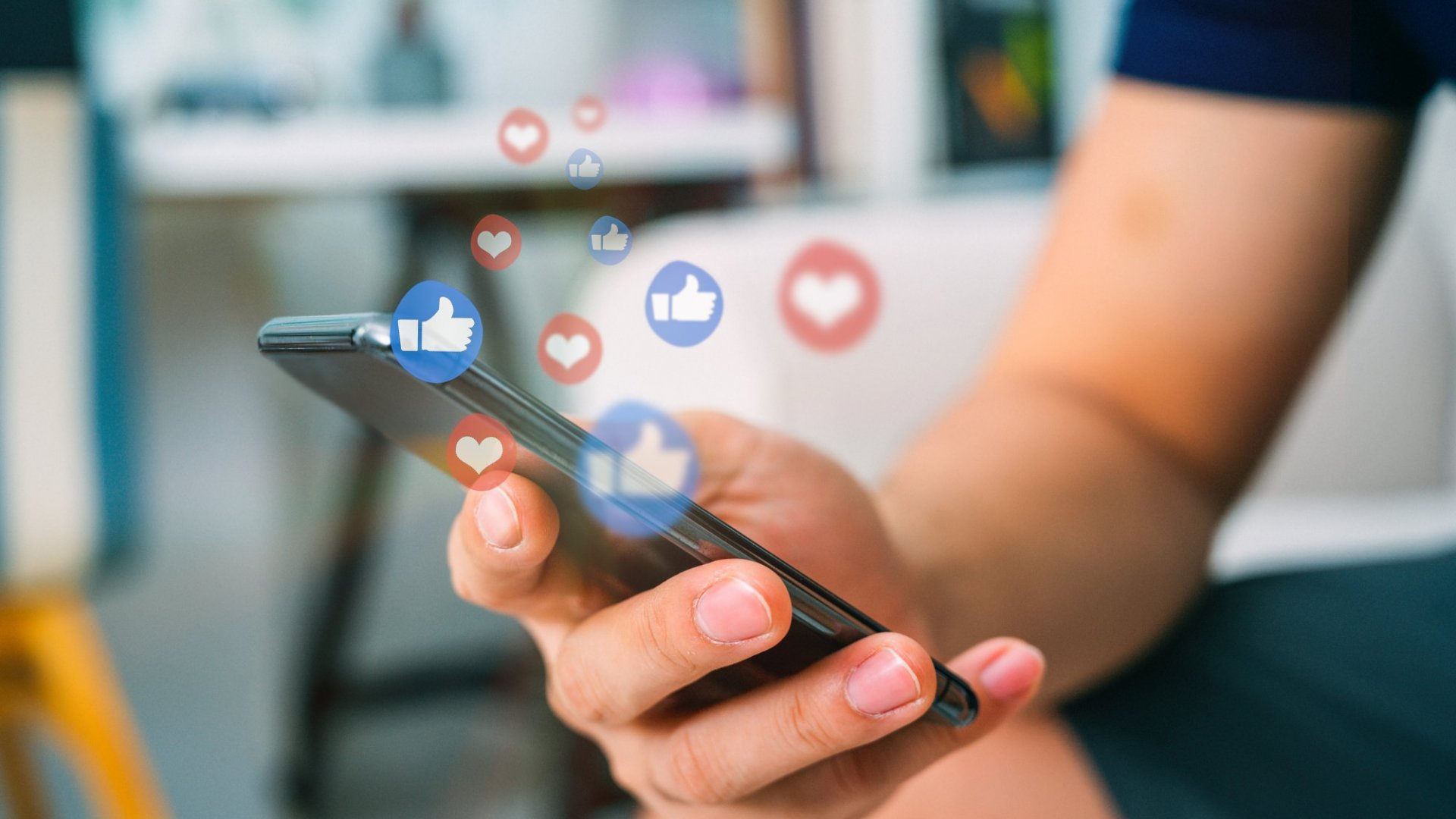 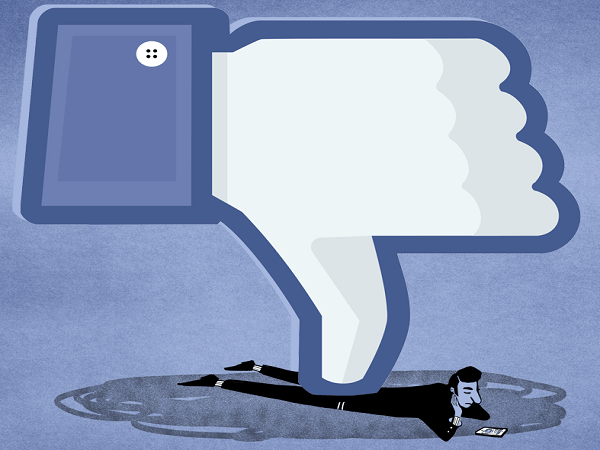 FORTITUDE
NOW THINK FOR YOURSELF

Have I even been involved in a conversation or content which made me feel uncomfortable, scared, confused or threatened?

Who can I go to when I need to talk or need help?

             
                 YES

                  NO

        SOMETIMES
WHAT IS IT?

Strength to resist temptation, doing what is right with courage and patience. It is a strength of mind which allows a person to encounter danger or bear pain or adversity with courage.
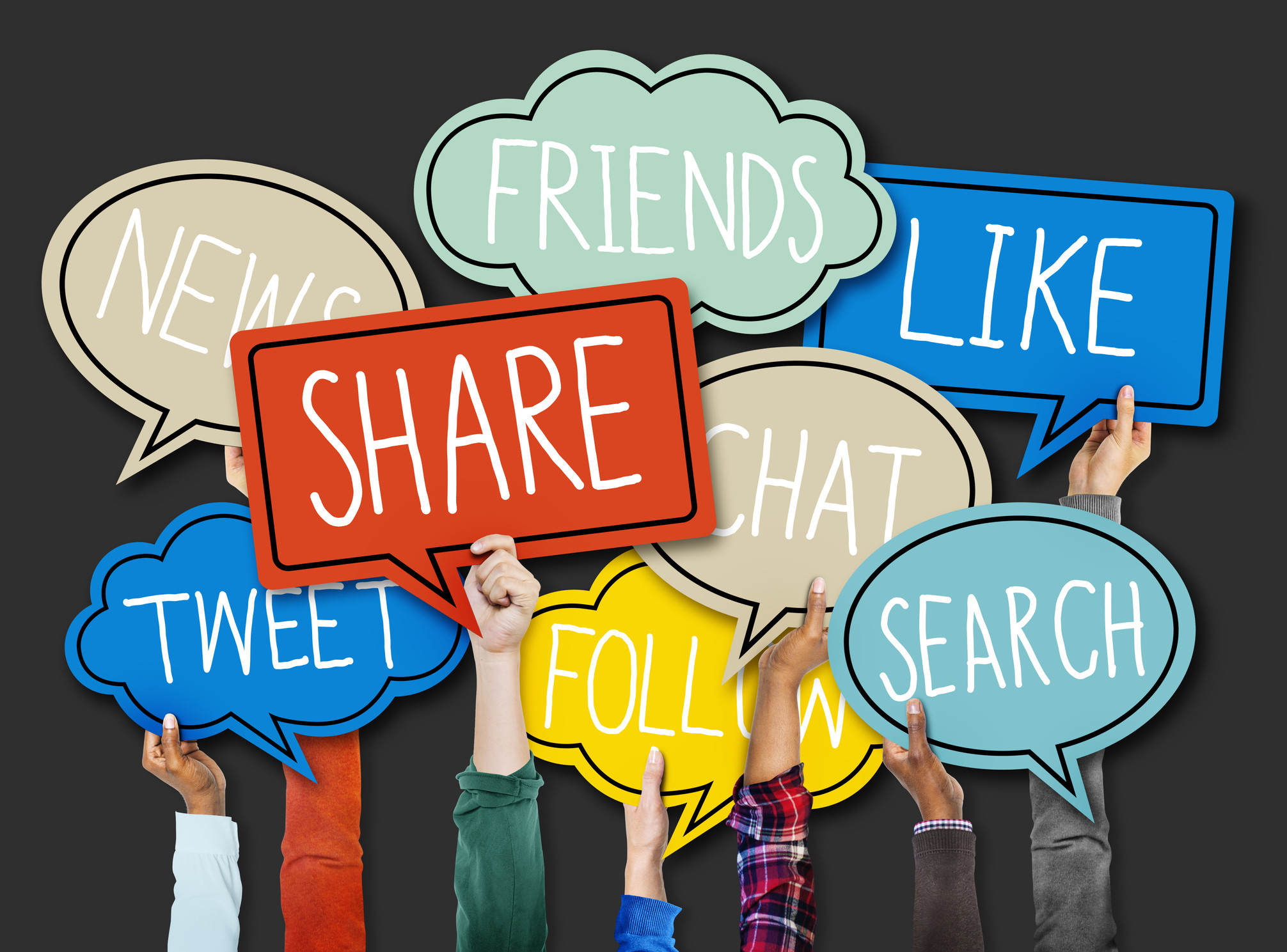 NOW THINK FOR YOURSELF

Do I share my faith online?
 
Am I able to stand out as a Muslim and preach my religion confidently?

               YES

                NO

     SOMETIMES
FAITH
WHAT IS IT?

Belief in God and his prophet and everything he has revealed to us. 
While using social media we have the power to alter people’s opinions and thoughts on different aspects, so we should try to preach our religion and share a positive message to everyone looking at our posts and comments.
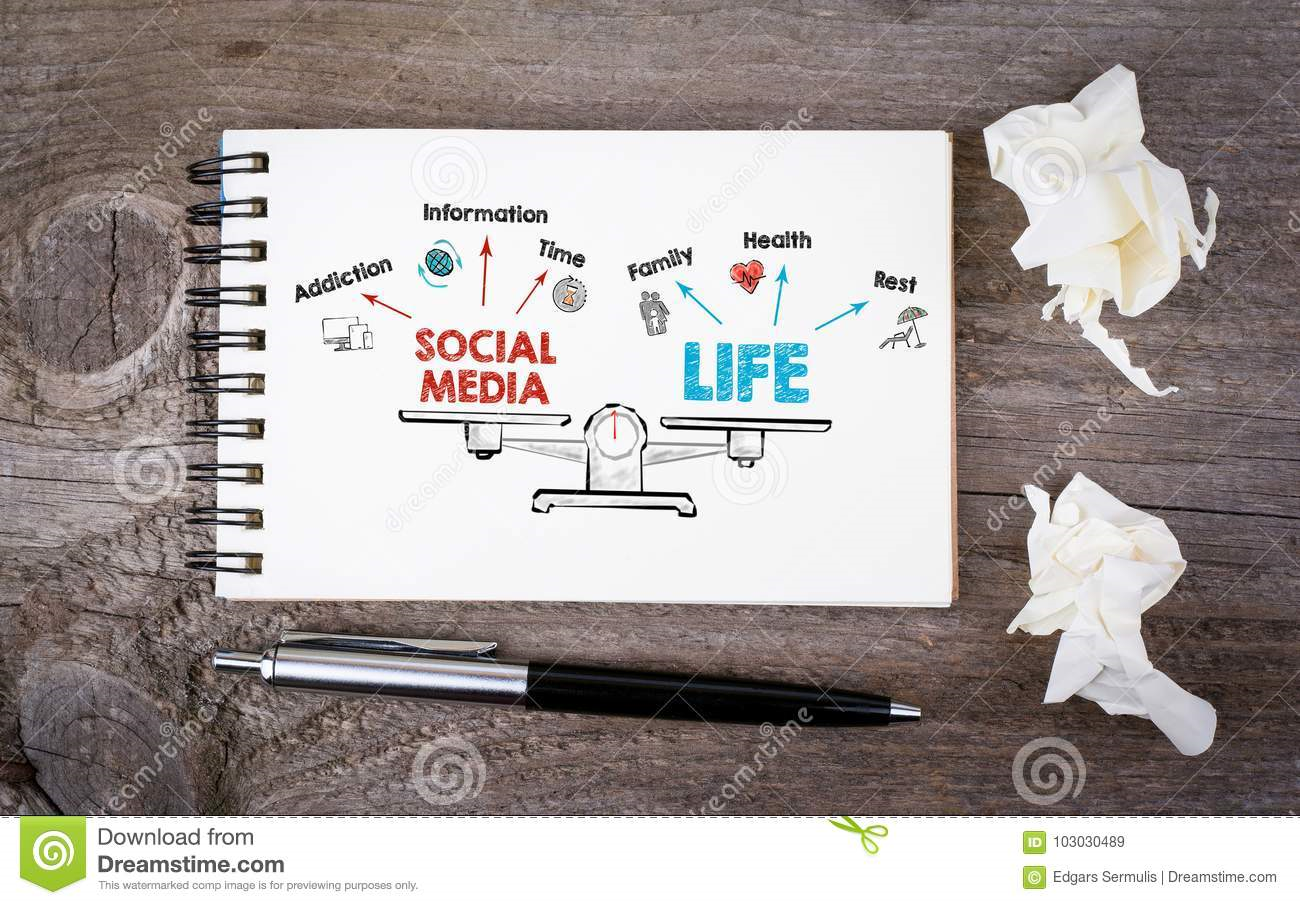 NOW THINK FOR YOURSELF

Do I moderate my time on social media? 
Do I create a healthy balance of real social time vs virtual social media time?

                YES

                 NO

       SOMETIMES
TEMPERENCE
WHAT IS IT?
Learning to bring about balance and moderation in your life. You should take the middle road, avoiding extremes and use things for good. Often young people become addicted, and this has a severe impact on peoples’ health and academic performance as they spend too much time on social media.
NOW THINK FOR YOURSELF

Do I trust in God and prayer to guide me in my decision online?

Do I ask God for help when I think I have done something wrong?




                    YES


                     NO


            SOMETIMES
HOPE
WHAT IS IT?

Trusting in God and always hoping for the best. There is a large variety of content on social media, and we can also get exposed to inappropriate content which can make us upset and as a result leads to stress and psychological problems. In this situation we should put full faith in God and trusting him to guide you to do what is right.
JAZAKAMULLAH
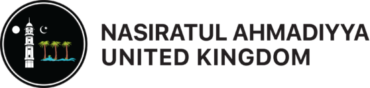